SOP Budidaya Daun Mint
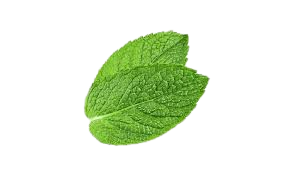 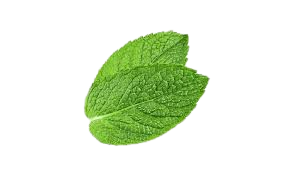 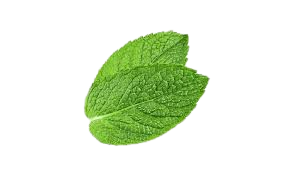 Arika Lailisya Fitriani
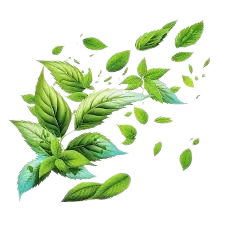 Definisi danTujuan SOP
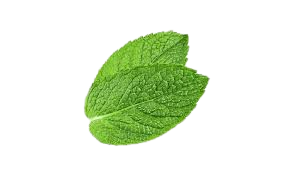 Proses Penyusunan SOP
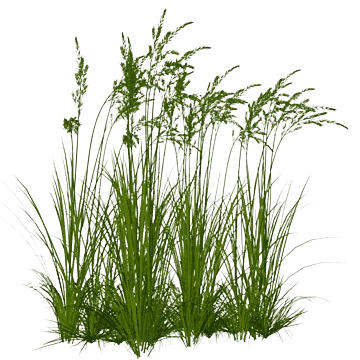 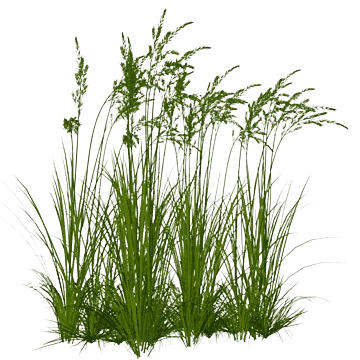 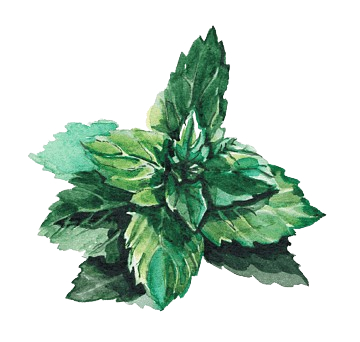 SOP Panen dan Pascapanen
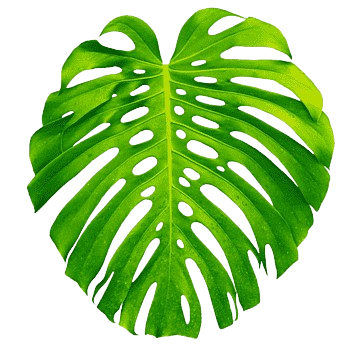 SOP Pembibitan Daun Mint
Siapkan Media Tanam: Campur tanah, pupuk kandang, dan sekam (2:1:1), isi pot/tray semai, siram hingga lembap.

Pilih Bibit: Potong batang daun mint sehat (10-15 cm) dengan 2-3 ruas daun, buang daun bawah, sisakan 2-3 helai daun atas.
Tanam Bibit: Buat lubang di media semai (5 cm), masukkan bibit dan tekan tanah, siram, beri label.

Pemeliharaan: Siram pagi/sore, beri pupuk kandang/kompos 2 minggu sekali, bersihkan gulma, semprot fungisida/insektisida jika perlu.
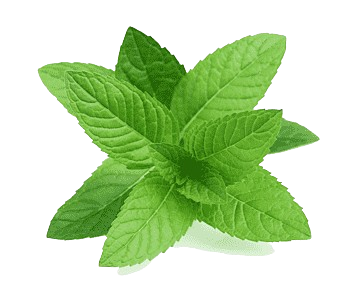 SOP Penanaman dan Pemeliharaan
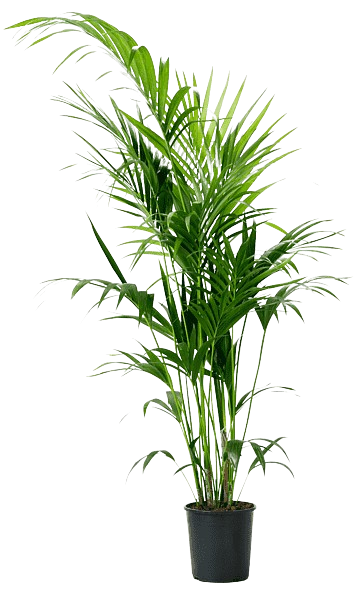 SOP Panen dan Pascapanen
Panen:Waktu Panen: Panen daun mint saat tanaman berumur 4-6 minggu setelah tanam, atau ketika daun sudah mencapai ukuran optimal dan memiliki aroma yang kuat.
Teknik Panen:
Potong daun: Gunakan pisau atau gunting tajam untuk memotong daun mint, dengan meninggalkan batang sekitar 5-10 cm di atas permukaan tanah.
Hindari kerusakan: Hindari memotong daun terlalu dekat dengan permukaan tanah, karena dapat merusak tanaman dan mengurangi hasil panen berikutnya.
Pilih daun yang sehat: Pilih daun mint yang sehat, segar, dan bebas dari kerusakan atau serangan hama penyakit.
2. Pascapanen:Pencucian: Cuci daun mint dengan air bersih dan mengalir untuk membersihkan kotoran, debu, dan sisa-sisa pestisida.
Pengeringan:
Pengeringan alami: Keringkan daun mint di tempat yang teduh dan berventilasi baik. Hindari sinar matahari langsung, karena dapat merusak warna dan aroma daun.
Pengeringan menggunakan alat: Gunakan alat pengering seperti oven dengan suhu 40-50 derajat Celcius untuk mempercepat proses pengeringan.
Penyimpanan:
Simpan dalam wadah kedap udara: Simpan daun mint yang telah kering dalam wadah kedap udara seperti toples kaca atau plastik.
Simpan di tempat kering dan sejuk: Simpan wadah berisi daun mint di tempat yang kering, sejuk, dan terhindar dari sinar matahari langsung.
Lama Penyimpanan: Daun mint kering dapat bertahan hingga 6 bulan dalam kondisi penyimpanan yang baik.
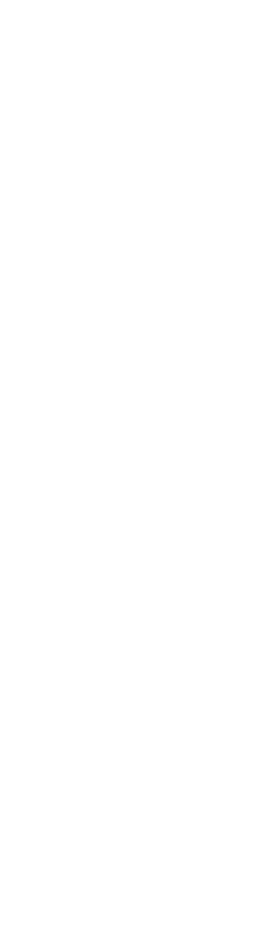 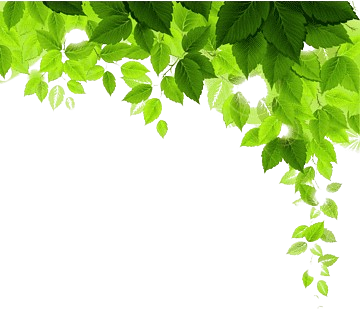 Monitoring dan Evaluasi SOP
Monitoring & Evaluasi SOP Daun Mint:
1. Monitoring:
Pantau penerapan SOP: Pastikan semua langkah diterapkan dengan benar.
Kumpulkan data: Data produksi, kualitas, biaya, hama-penyakit, pupuk, dan pestisida.
Catat temuan: Dokumentasikan semua data dan hasil monitoring.
2. Evaluasi:
Analisis data: Identifikasi kinerja SOP, masalah, dan faktor yang memengaruhi.
Evaluasi kriteria: Apakah SOP memenuhi kriteria yang ditetapkan?
Evaluasi keterlibatan: Apakah semua pihak memahami dan menerapkan SOP?
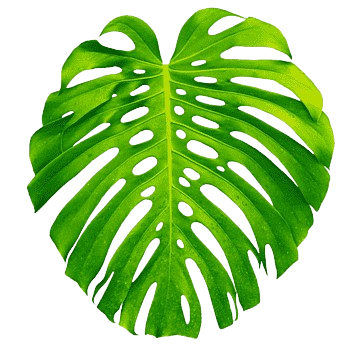 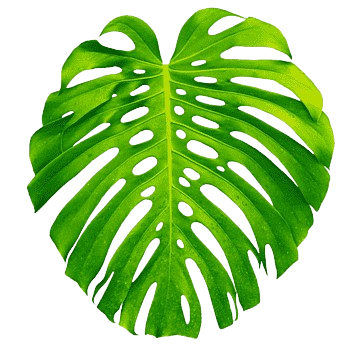